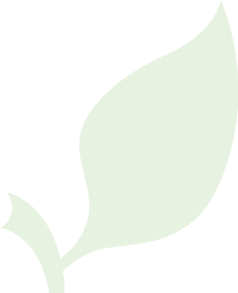 East Bay Innovation Academy
November Financials
Presented by: Renee Cooper
November  16, 2016
Financial Presentation
Agenda
October Financials
16-17 Forecast Update
Cash Flow Update
First Interim Financial Reporting 16-17
2
1. October Financials
10/16 outlook has improved.  Expecting approximately $15K operating income at year-end.
Revenues: ADA-while enrollment dropped to 422, expect to benefit from higher-than expected attendance.  Therefore increase in attendance forecast included which offsets enrollment drop.  One time infusion from SELPA from returning majority of set asides (approximately $6K).
Expenses: Salaries/pay are tracking with current forecast.  Bonuses budgeted based on the following:  2% of pay for teachers (reduced with lower enrollment: 4.9% of pay for cert admin; 2% for classified staff.  If board wishes to give more, other budgets will need to be reduced to make room.
Books and Supplies:  have some room here; Educational Software: $33K remaining and Computers $21K remaining. 
Services:  Liability Insurance increased by $6K; Legal Fees increased by $15k; Payroll Fees increased by $510; and Substitutes budget increased by $7.5K, as these budgets were trending high.  In addition to the reallocation from Computers, adjusted facilities cost (Prop 39) down by $36K.
4
[Speaker Notes: LCFF and one-time: down
Removed: enrollment coordinator, science teacher, office manager 2, etc.]
2. Cash Flow and Balance Sheet
Cash Position projected to be positive
Ending Cash in October was $520K.  Project a little dip through the first half of 2017 but should bounce back during Summer.  This is assuming $3000K from SVS in the winter.
Balance Sheet:  85% of 15/16 receivables have come in.  Only PCSGP, State Lottery and SPED FED revenues remain.
6